THE importance of comprehensive notes and records
Ryan A. Murray
October 23, 2014
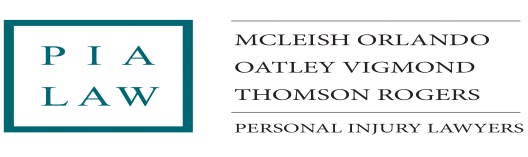 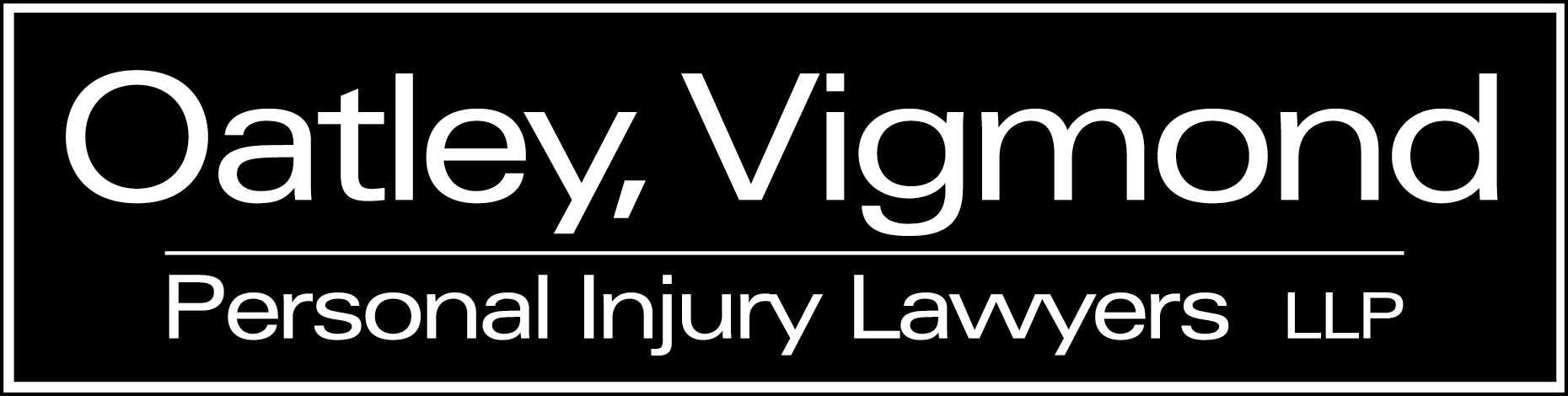 Introduction
Comprehensive clinical notes and records:
track a patient’s history; and,
investigate any issues or patterns that may impact the patient’s future care and recovery.

Benefits to health care professionals and patients include:
assisting in the success of a personal injury lawsuit;
prevent testifying in court; and
protects against baseless claims of professional negligence.
RECORDS ASSIST RECOVERY
Thorough records assist the treatment team:
by providing an accurate record of the patient’s condition;
paints a rationale for treatment decisions; and
vital information needed to provide ongoing adequate and appropriate care by all members of the treatment team.
RECORDS ASSIST A LAWSUIT
Clinical notes and records:
identify pre-existing issues that may impact a patient’s personal injury lawsuit;
identify a patient’s current and ongoing issues with pain and disability;
confirm whether a patient is regularly engaging in rehabilitation; and
assist in establishing a prognosis.
RECORDS ASSIST A LAWSUIT Cont’d
CNR’s must meet a few criteria:
Legibility and Style of Writing 
records must be easily read and understood
when records are not legible, expensive transcription is arranged, adding to a patient’s costs in the lawsuit and requires time of the professional to transcribe the records 
when records are not easily understood, key issues can be overlooked or ignored by decision makers in the lawsuit 
Document each patient encounter chronologically and systematically 
records provide a complete picture of all the treatment provided to the injured party   
records in proper context avoid things being taken out of context by defence lawyers
RECORDS PREVENT UNNECESSARY COURT APPEARENCES
The Ontario Evidence Act allows lawyers to file records made in the ordinary course of business, such as clinical notes and records, as exhibits at trial to prove the truth of facts contained within those records
Records filed cannot prove clinical diagnosis, opinion or impression
Records that are complete and legible may be filed with the court, which may avoid the health care professional’s attendance at court to testify    
A health care professional may be called to testify at court if records are not complete or legible, wasting the time of the health care professional and the court
Defence lawyers are more likely to Summons a health care professional to testify about their encounters with an injured party if the records are not easily read and understood
RECORDS PREVENT UNWARRANTED CLAIMS OF PROFESSIONAL NEGLIGENCE
Treatment must meet standards of practice; 
Professional colleges define appropriate record keeping;
For certain professions, Ontario legislation dictates time for keeping records;
The ultimate limitation period 15 years; 
prove what was and was not said and done in meetings with a patient; 
Support inference that you are diligent, informed and prepared.
Questions pertaining to this topic may be directed to Ryan Murray at:

rmurray@oatleyvigmond.com 
or
1 (888) 662-2481 x 346
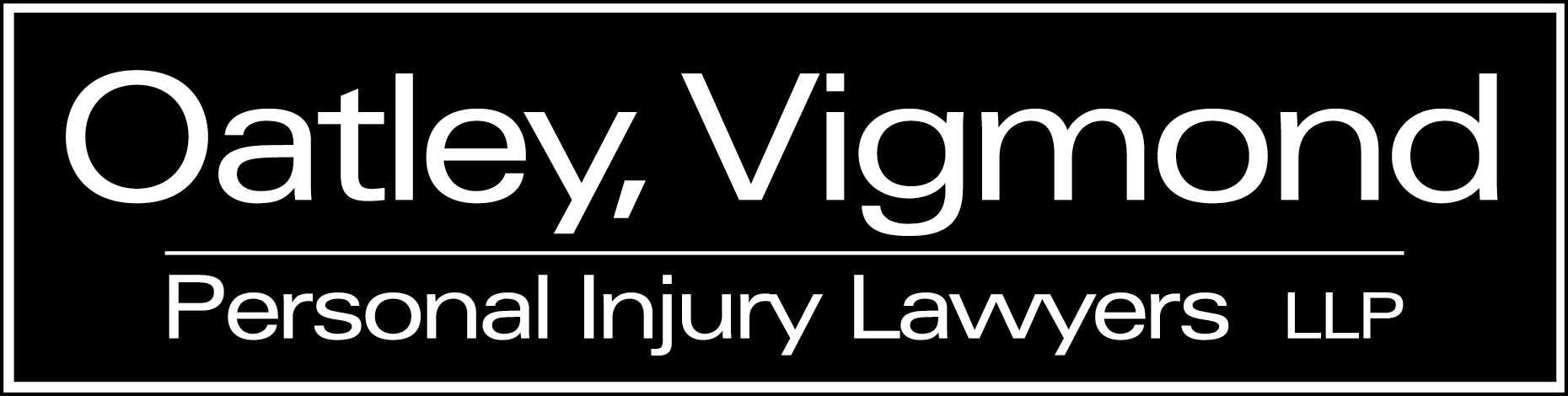